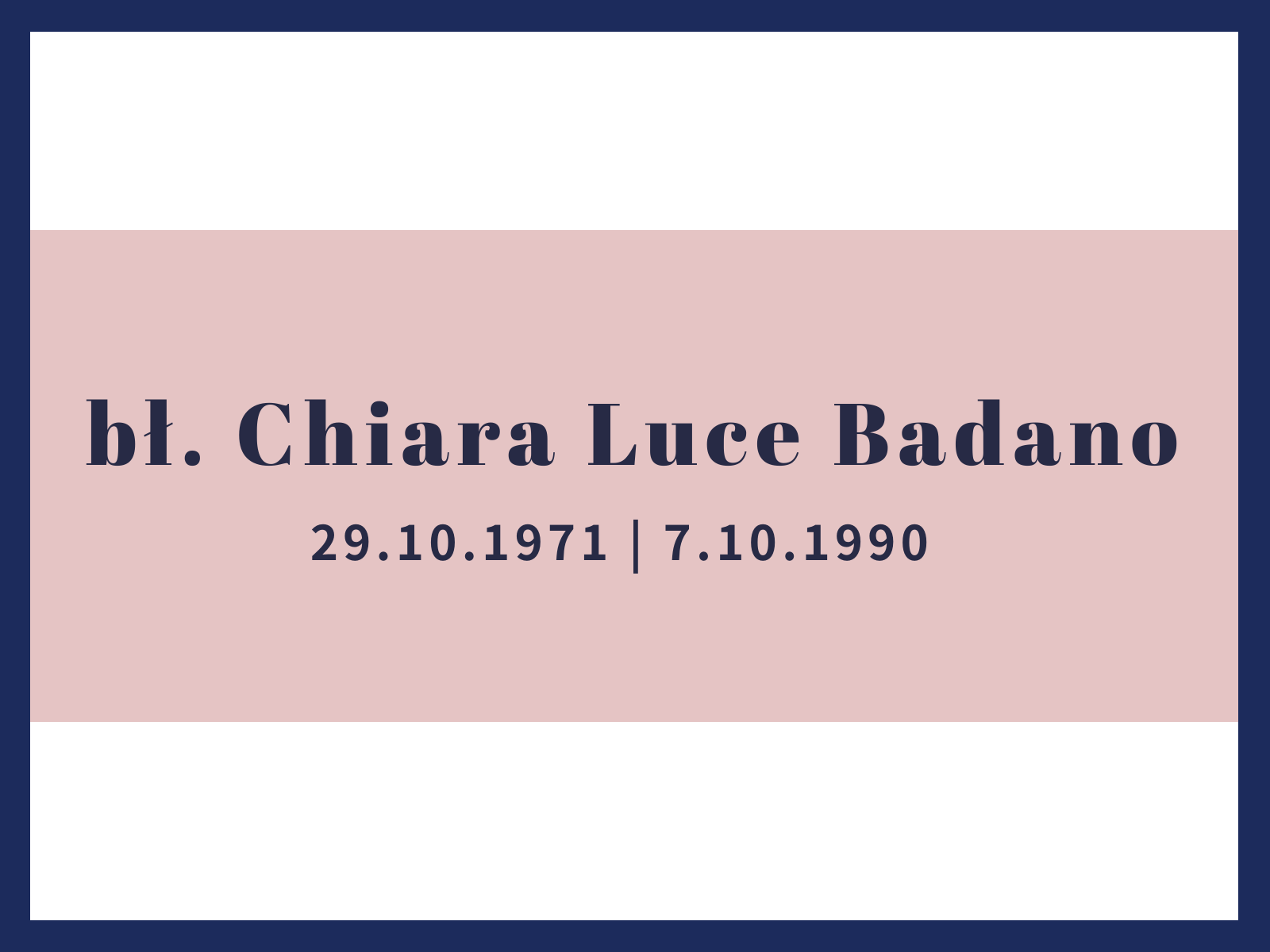 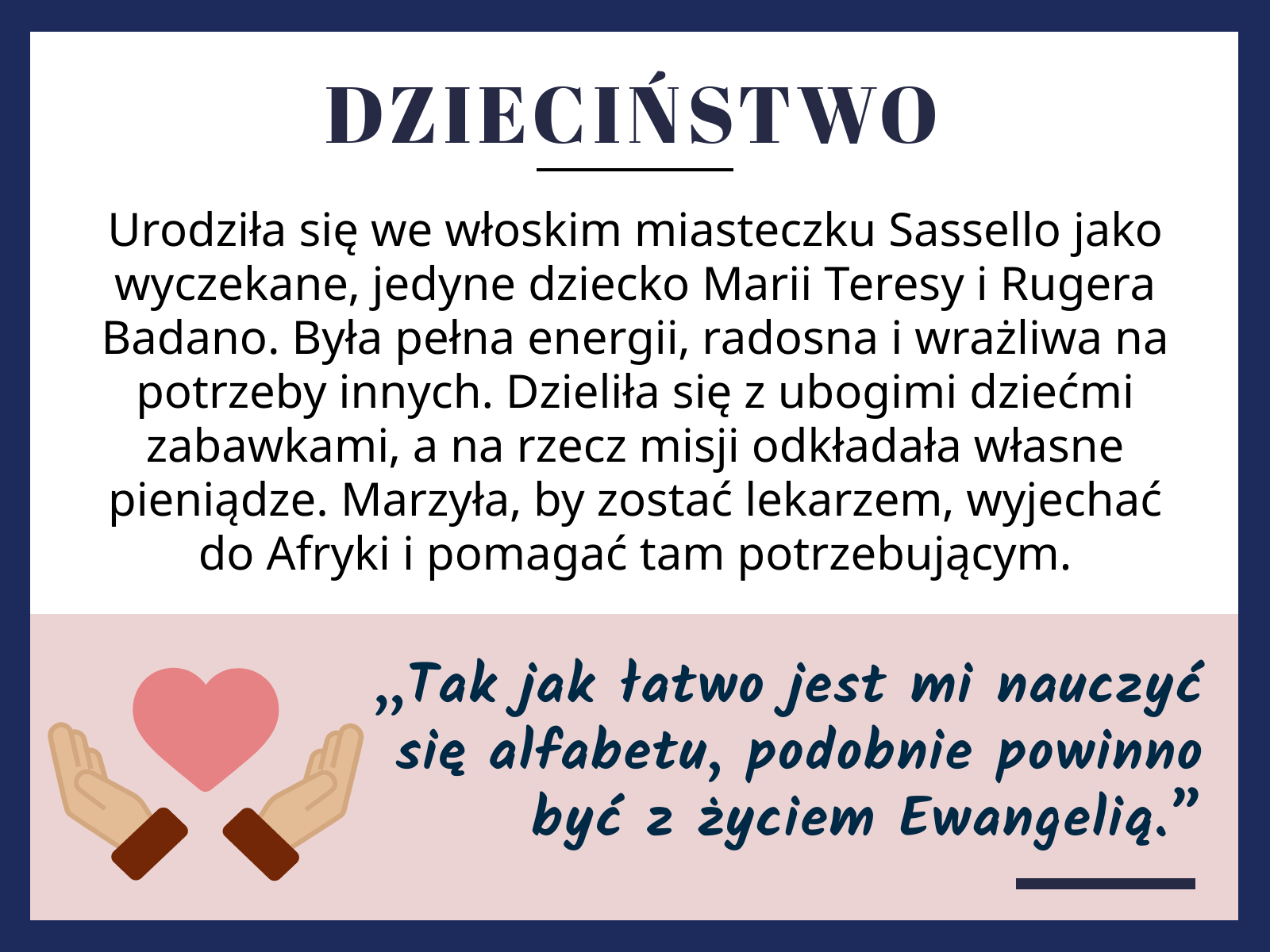 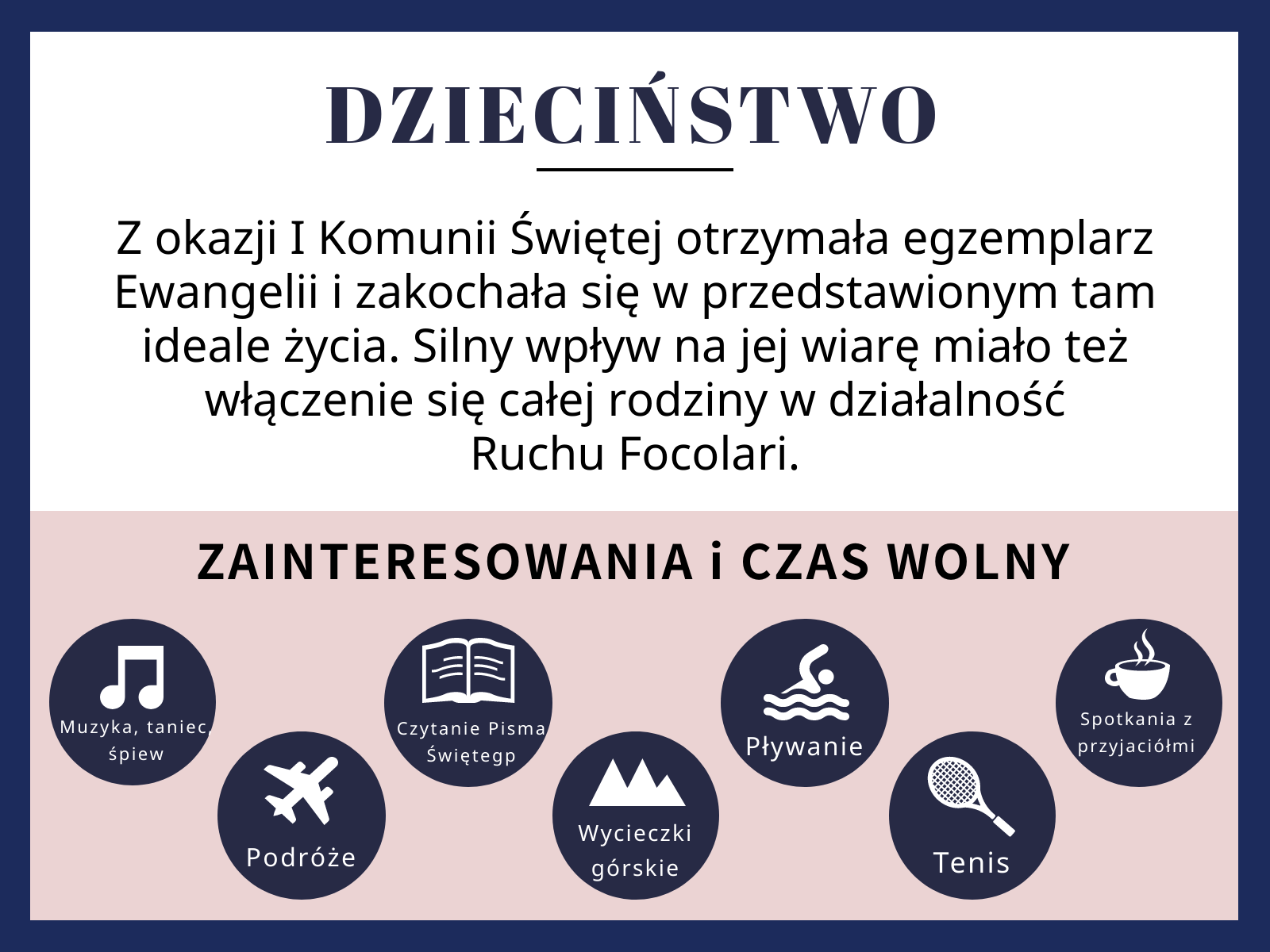 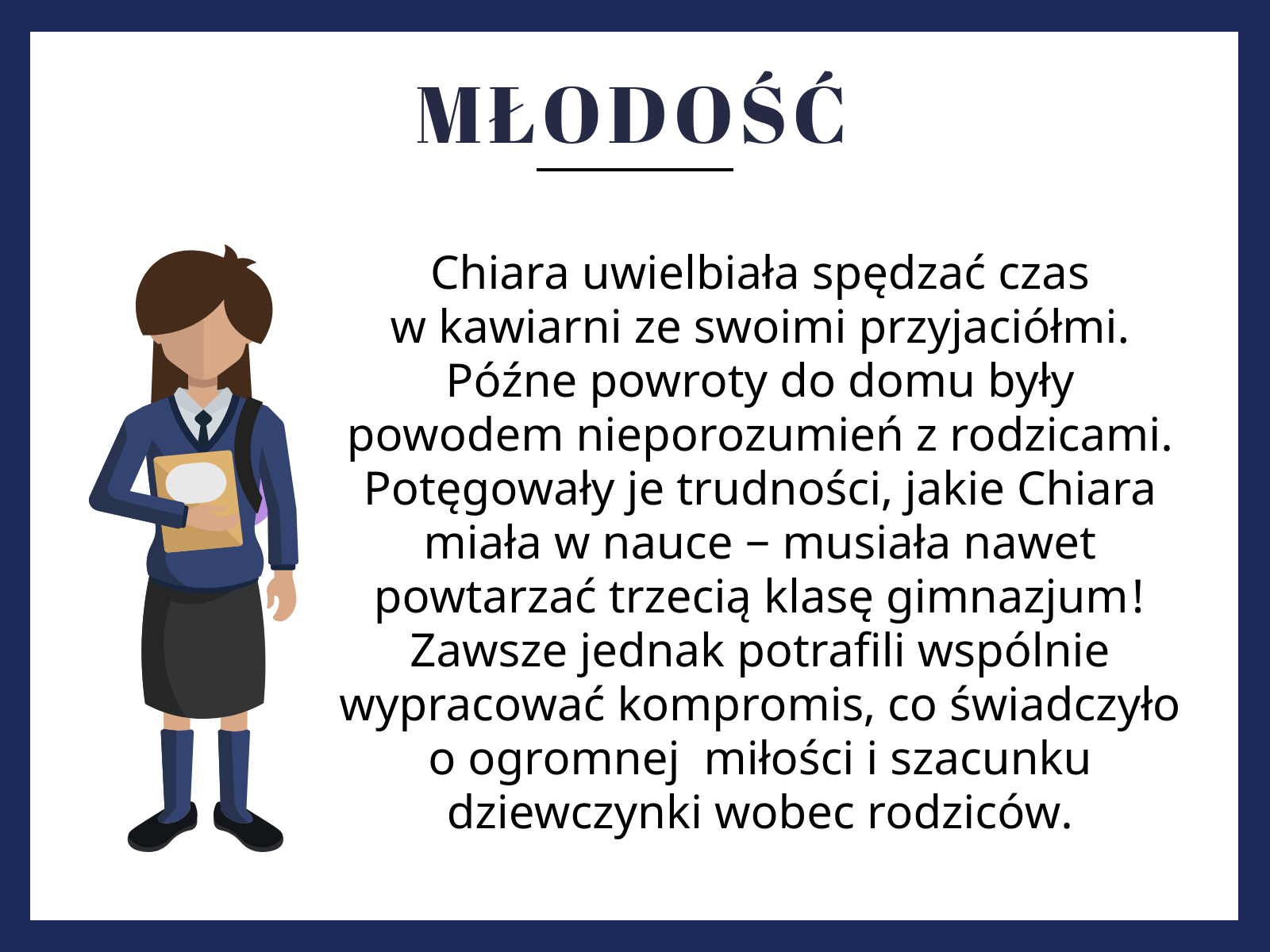 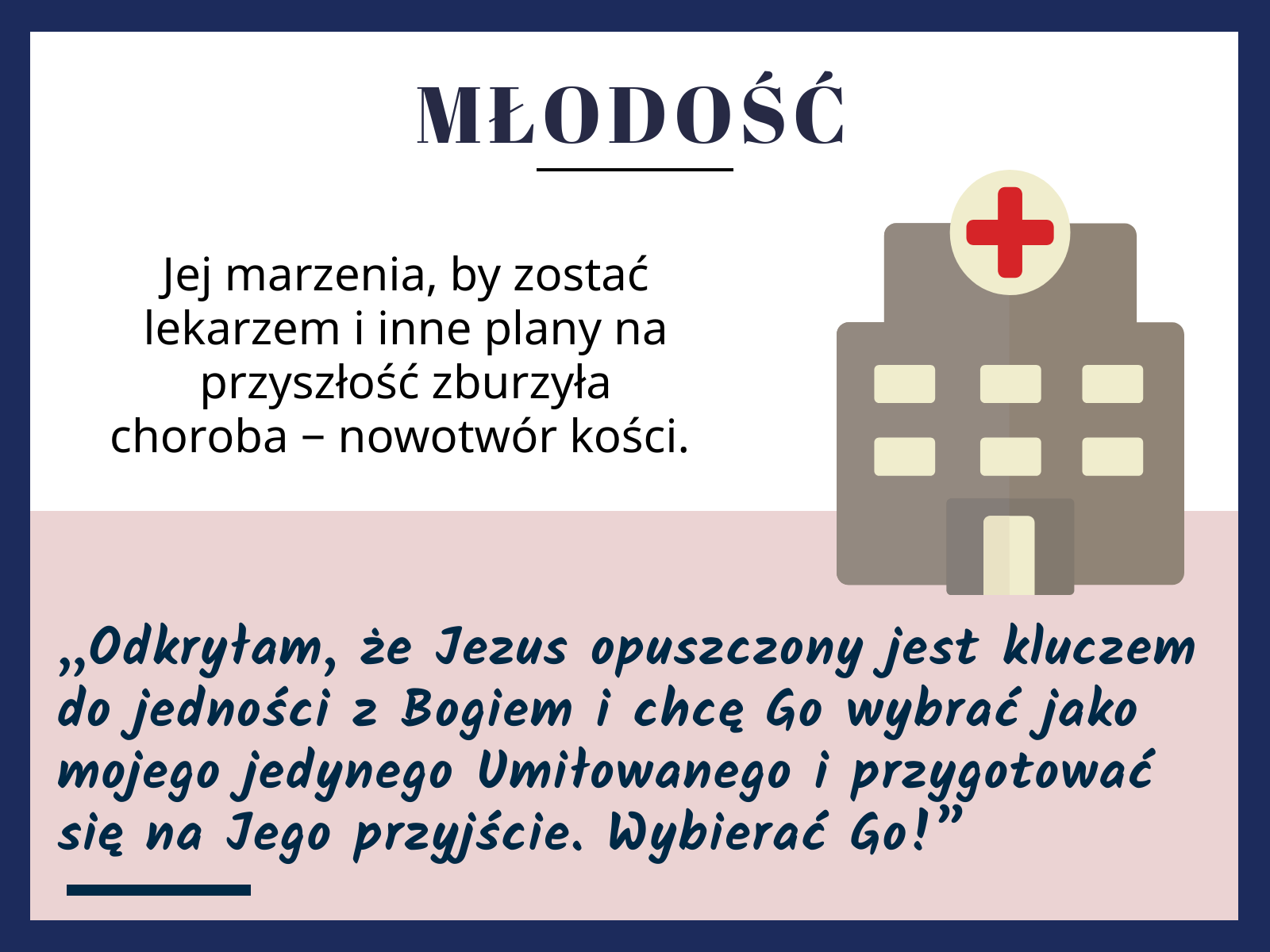 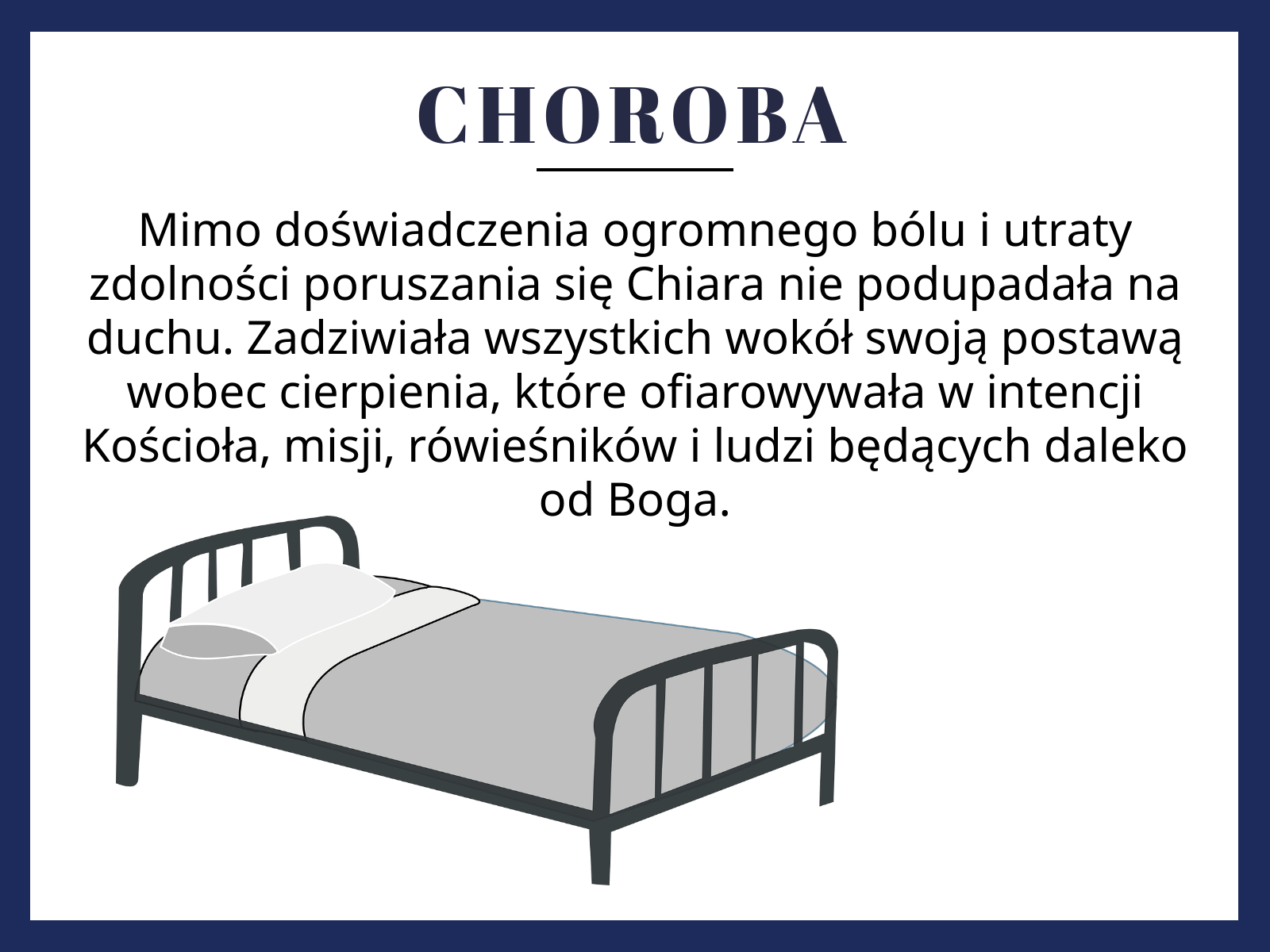 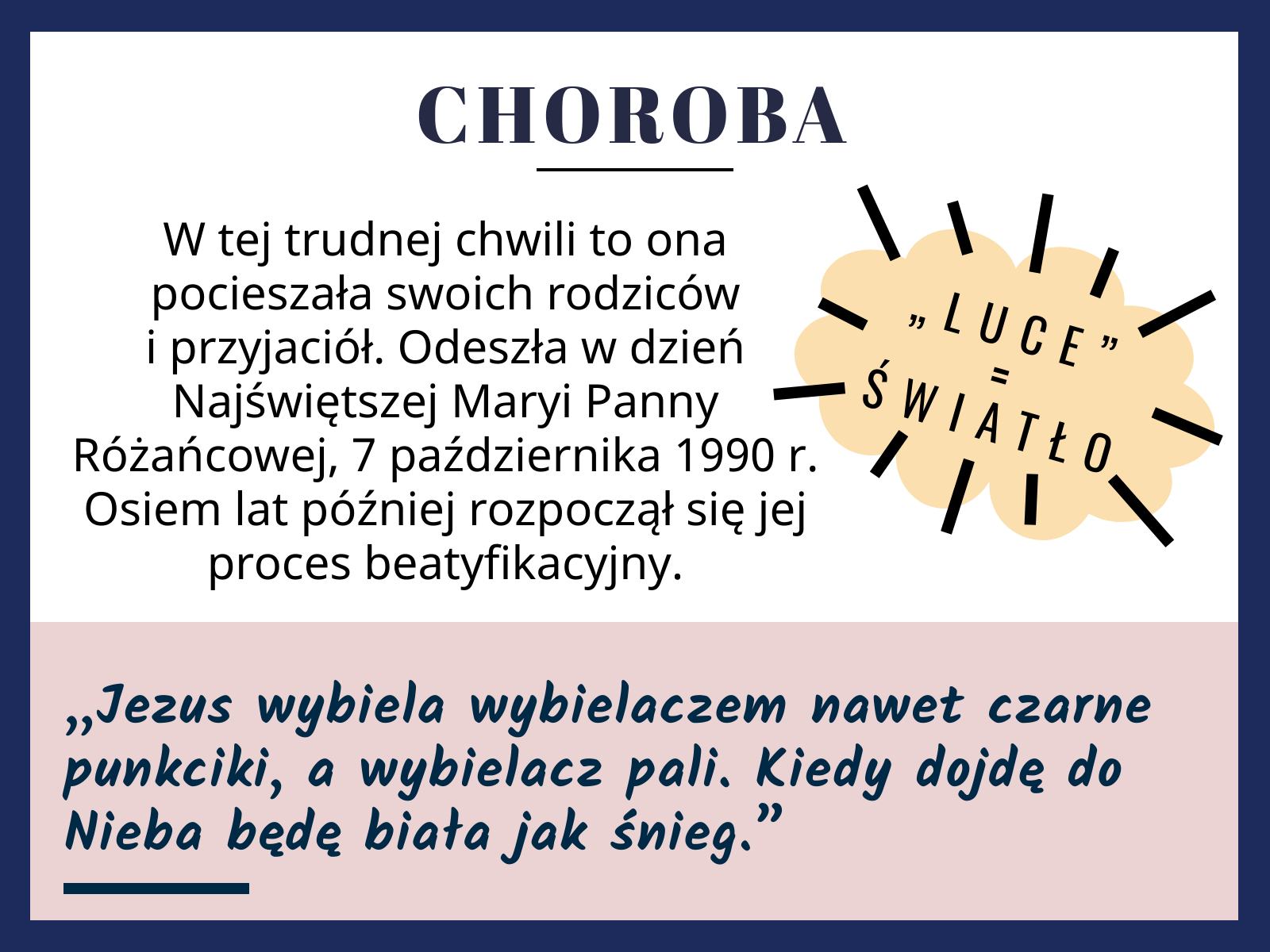 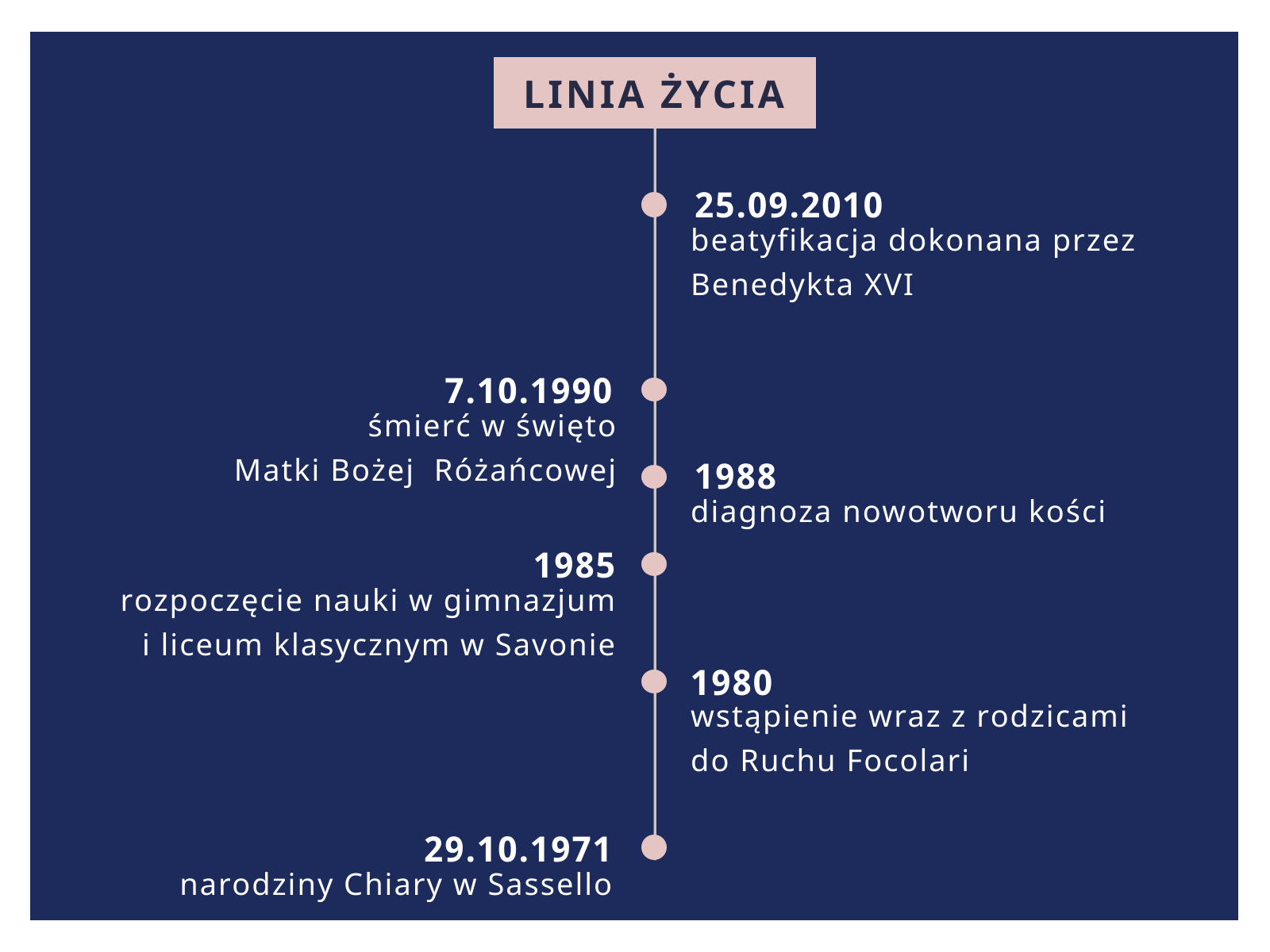 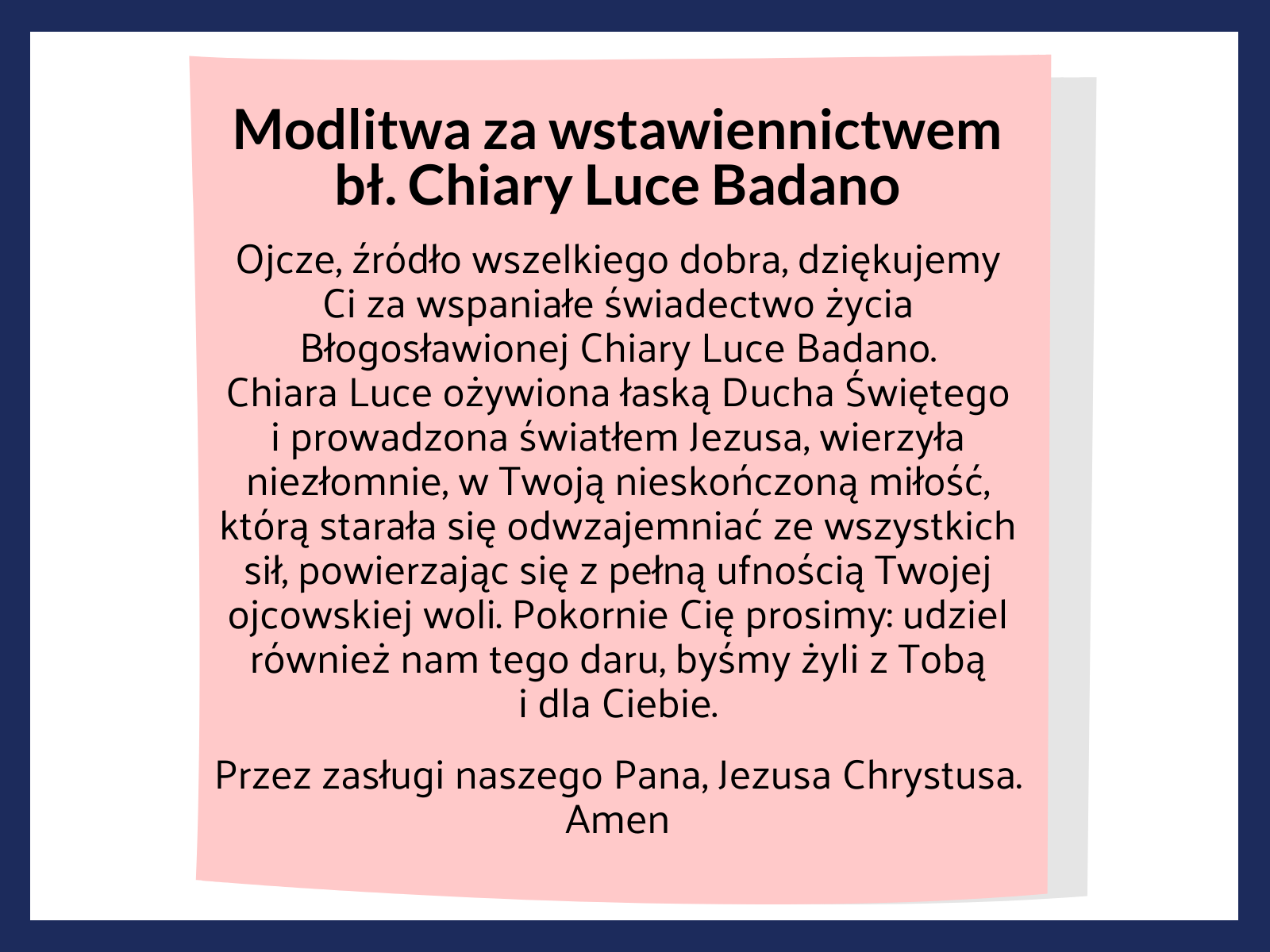 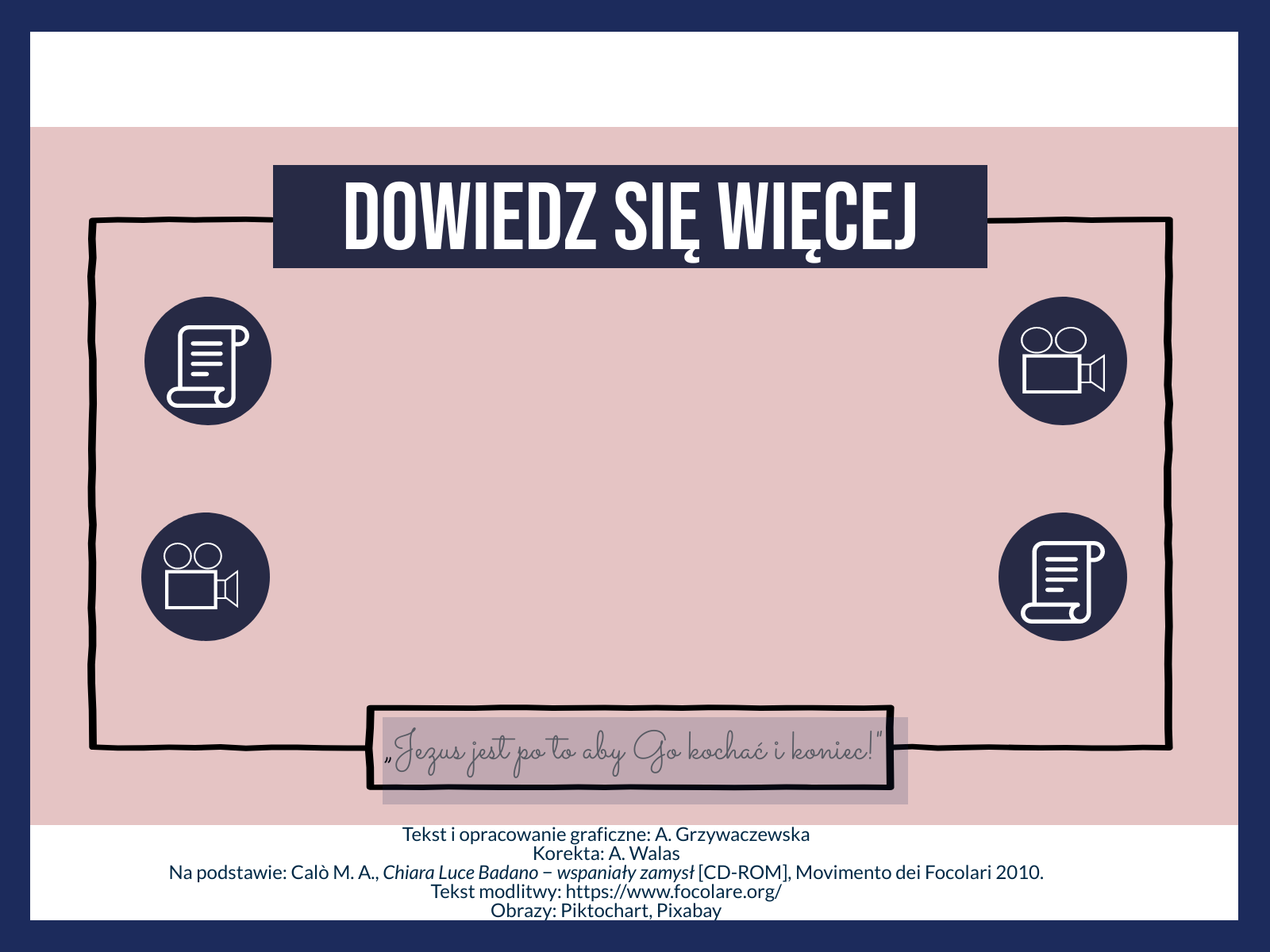 „Wspaniały zamysł” 
− film dokumentalny o bł. Chiarze Luce
Uśmiech Chiary Luce, czyli refleksje po beatyfikacji
„Jasne Światło”
− bl. Chiara Badano
Homilia beatyfikacji Chiary Luce Badano
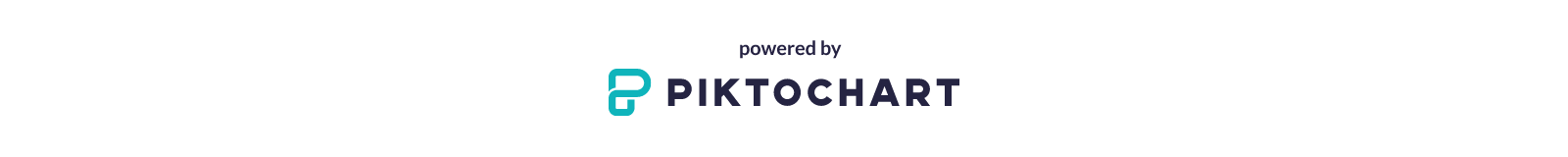